Mise à jour le 07/02/2023
P.T.V.
Karta Oceny Grupa 6:
Dosiadanie
Numer przeszkody
Poziom trudności
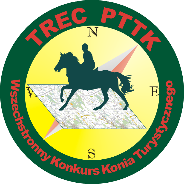 Imię i Nazwisko sędziego:
Dosiadanie od lewej lub od prawej strony
Jeździec nr.
99
cel
Poprawnie
1 błąd
7
4
1
X
2 błąd
3 błąd/ nieukończone
Wynik Celu
0
4
styl
Lekkość jeźdźca podczas pokonywania przeszkody
+ 1
X
X
Stopa nie dotyka zadu
+ 1
+ 1
Strzemiona nie są przekręcone
Style wynik
2
kary
Nadmierne używanie pomocy/Koń stawiający opór
- 1
X
Przekroczenie czasu 15 sec.
Ustawianie strzemion jeśli to konieczne
Koń lub jeździeć przekroczy linie 
Brutalność
- 1 pt / sec
- 1
- 10
- 10
Niebezpieczna sytuacja
- 10
Kary
- 1
5
TOTAL : (minimum 0, maximum 10 points)
Błąd trasy
0 PTV
0 PTV
Upadek = koniec przejazdu
1 sza brutalność : - 10 od wyniku ogólnego PTV
Obserwacje:
Mise à jour le 02/05/2023
P.T.V.
Karta Oceny Grupa 5:
NIERUCHOMOŚCI
N° of the
exercise
Numer przeszkody
Categories: J, YR, S
Poziom trudności
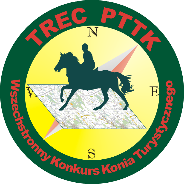 Name of the judge:
Imię i Nazwisko sędziego:
……….………………… w ręku/ na koniu
Jeździec numer
99
cel
Poprawnie
1 błąd
10
7
X
2 błąd
4
3 błąd/ nieukończone
0
Wynik Celu
10 sekund
9 sekund
7
osiągnięty czas
0
- 1
- 2
- 3
- 4
- 5
- 6
- 7
- 8
-9
8 sekund
7 sekund
6 sekund
5 sekund
4 sekund
3 sekund
2 sekund
1 sekund
X
0 sekund / nie ukończona
Wynik
- 10
2
kary
Nadmierne używanie pomocy/Koń stawiający opór
- 1
X
Ustawianie strzemion jeśli to konieczne
Wodze niezałożone na szyję
Brutalność
- 1
- 10
- 10
- 10
Niebezpieczne sytuacje
Kary
- 1
1
TOTAL : (minimum 0, maximum 10 points)
Error of course
0 PTV
0 PTV
Upadek = koniec przejazdu
1st brutality: - 10 on the PTV total
Observations
Mise à jour le 07/02/2023
P.T.V.
Karta Oceny Grupa 4:
PRZESZKODY W RĘKU
N° of the
exercise
N° of the
exercise
Numer przeszkody
Categories: J, YR, S
Categories: J, YR, S
Poziom trudności
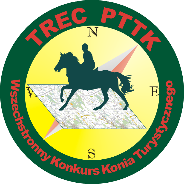 Name of the judge:
Name of the judge:
Imię i Nazwisko sędziego:
W ręku…………………………………
Jeździec numer
99
cel
Poprawnie
1 błąd
7
4
1
X
2 błąd
3 błąd / nieukończone
0
Wynik celu
4
Szanowanie linii ramion źdzca

Regularny ruch naprzód

Dokładność i kontrola trasy
+ 1
X
X
+ 1
+ 1
Wynik Stylu
2
kary
Nadmierne używanie pomocy/Koń stawiający opór
- 1
X
Napięte wodze
Luźne strzemiona
Noga konia lub jeźdźca poza przeszkodą 
Brutalność
- 1
- 1
- 10
- 10
- 10
Niebezpieczne sytuacje
Kary
- 1
5
Suma : (minimum 0, maximum 10 punktów)
Błąd trasy
0 PTV
0 PTV
Upadek = koniec przejazdu
1 sza brutalność : - 10 od wyniku ogólnego PTV
Obserwacje:
Mise à jour le 07/02/2023
P.T.V.
Karta Oceny Grupa 3:
Na Koniu
N° of the
exercise
N° of the
exercise
Numer przeszkody
Categories: J, YR, S
Categories: J, YR, S
Poziom trudności
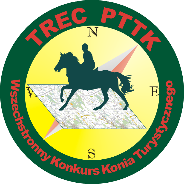 Name of the judge:
Name of the judge:
Imię i Nazwisko sędziego:
………………………………… na koniu
Jeździec numer
99
cel
Poprawnie
7
4
1
X
1 błąd
2 błąd
3 błąd / nieukończone
0
Wynik celu
4
Pozycja jeźdźca*
+ 1
X
X
+ 1
+ 1
Regularny ruch naprzód
Dokładność i kontrola trasy *
Wynik stylu
2
Nadmierne używanie pomocy/Koń stawiający opór
kary
- 1
X
Noga konia poza przeszkodą
Brutalność
- 10
- 10
- 10
Niebezpieczne sytuacje
Kary
- 1
5
Suma : (minimum 0, maximum 10 punktów)
Błąd trasy
0 PTV
0 PTV
Upadek = koniec przejazdu
1 sza brutalność : - 10 od wyniku ogólnego PTV
Obserwacje:
Mise à jour le 17/03/2023
P.T.V.
Karta oceny Grupa 2:
WYBÓR CHODU W RĘKU
N° of the
exercise
N° of the
exercise
Numer przeszkody
Categories: J, YR, S
Categories: J, YR, S
Poziom trudności
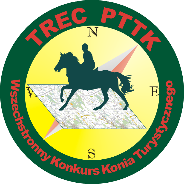 Name of the judge:
Name of the judge:
Imię i Nazwisko sędziego:
W ręku…………………………………
Jeździec numer
99
cel
Poprawnie
7
4
X
1  błąd
2 błędy
1
3 błędy/ nieukończone
- 10
Wynik Celu:
4
chód
Kłus
+ 3
X
Stęp:
- 2
Galop
- 10
Chód wynik
2
kary
Nadmierne używanie pomocy/Koń stawiający opór
Napięte wodze
- 1
- 1
X
Luźne strzemiona
- 1
Noga konia lub jeźdźca poza przeszkodą 
Brutalność
- 10
- 10
- 10
Niebezpieczne sytuacje
Kary
- 1
5
Suma : (minimum 0, maximum 10 punktów)
Błąd trasy
0 PTV
0 PTV
Upadek= koniec przejazdu
1 sza brutalność : - 10 od wyniku ogólnego PTV
Obserwacje:
Mise à jour le 07/02/2023
P.T.V.
Karta oceny Grupa 1:
	WYBÓR CHODU NA KONIU
N° of the
exercise
N° of the
exercise
Numer przeszkody
Categories: J, YR, S
Categories: J, YR, S
Poziom trudności
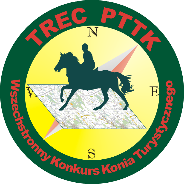 Name of the judge:
Name of the judge:
Imię i Nazwisko sędziego:
………………………………… na koniu
Jeździec numer°
99
cel
Poprawnie
1 błąd
7
4
1
X
2 błąd
3 błąd/ nieukończone
0
Cel wynik
4
chód
Galop
Kłus
+ 3
X
- 2
Stęp
- 10
Chód wynik
-2
kary
- 1
X
Nadmierne używanie pomocy/Koń stawiający opór
Noga poza przeszkodą
Brutalność
- 10
- 10
- 10
Niebezpieczne sytuacje
Kary
- 1
Suma : (minimum 0, maximum 10 punktów)
Błąd trasy
1
0 PTV
0 PTV
Upadek = koniec przejazdu
1 sza brutalność : - 10 od wyniku ogólnego PTV
Obserwacje: